Landing Pages
7 Most important things to consider
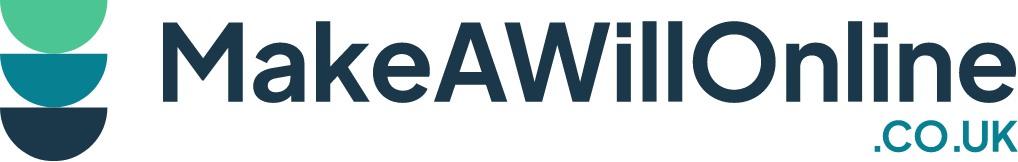 What is a Landing Page
Primary purpose is to convert a visitor to a customer
Most important things to consider when creating a Landing Page
Check out our guide to landing pages which helps integrate your FR complaint wording
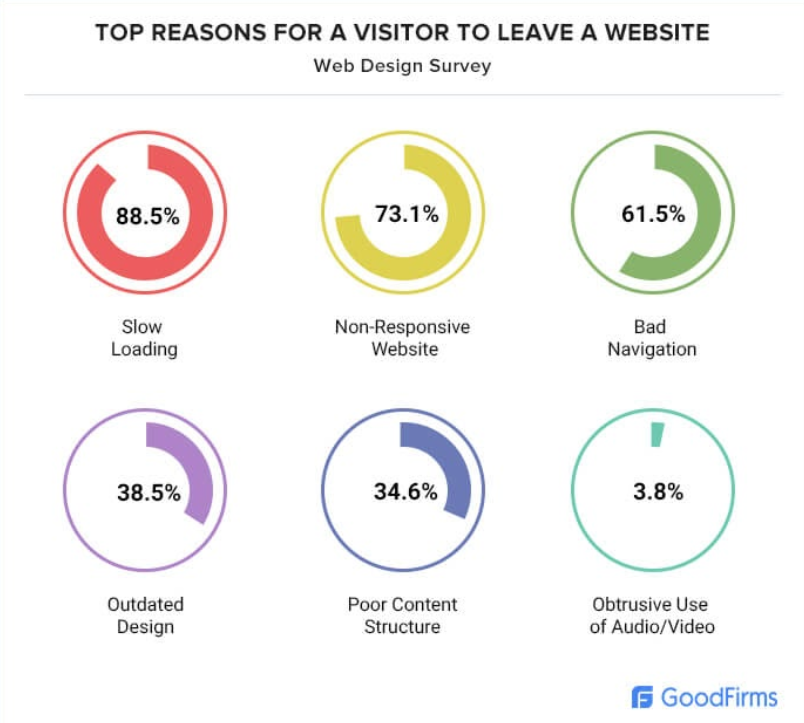 Have an Objective and Be Specific
A Clean, Organized Design
Grab their Attention
Optimize for Mobile
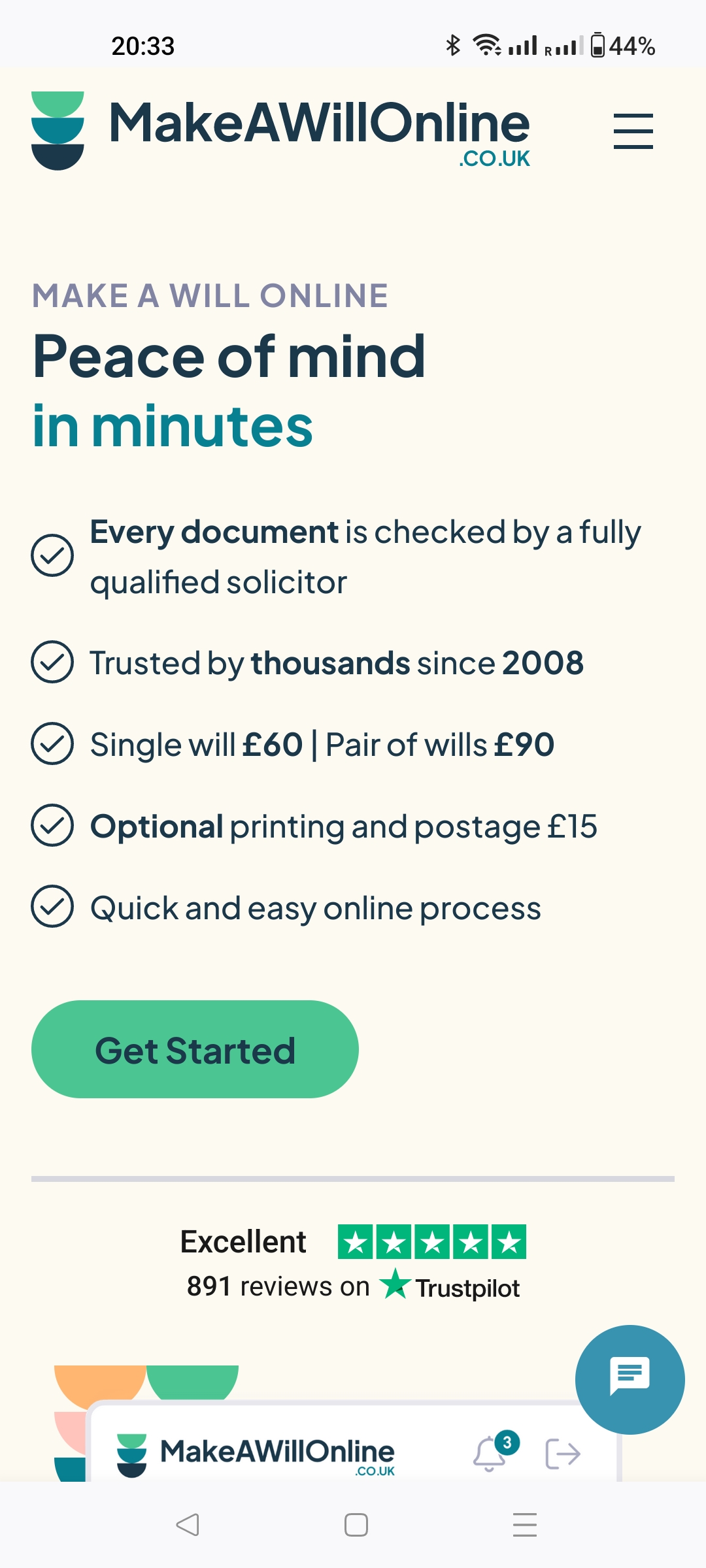 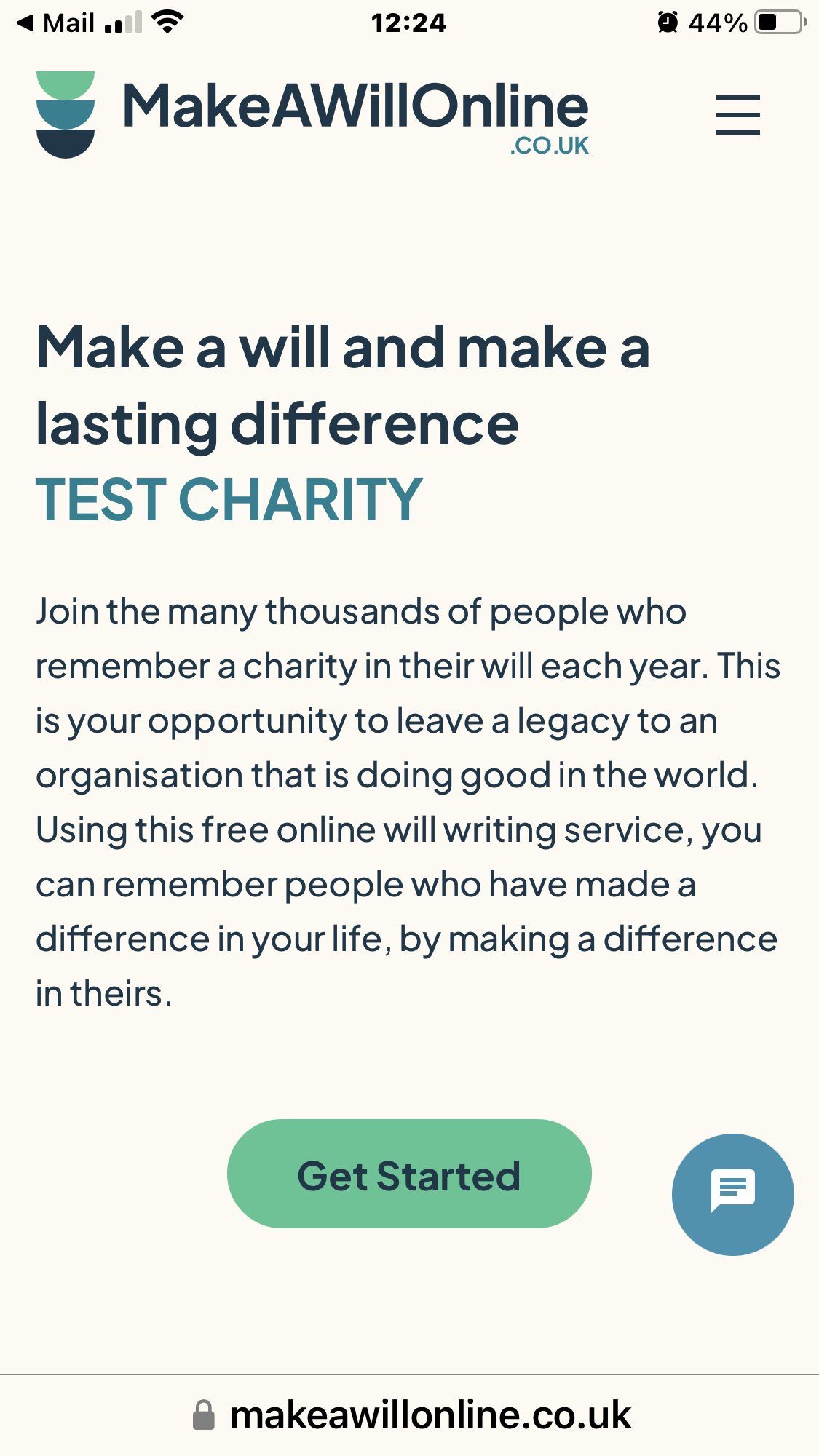 Create a Trustworthy Identity
Have a Clear Call-to-action
Perform A/B testing